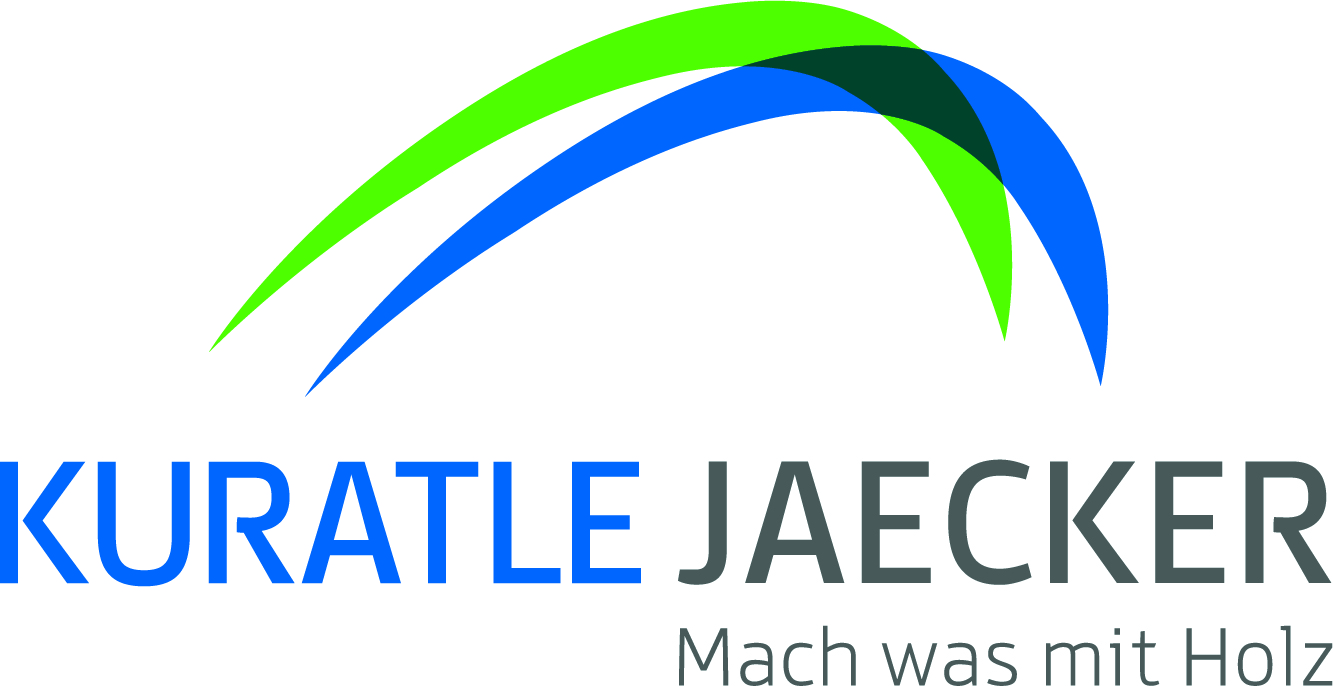 Tag der Küchenneuheiten
Philipp Studerus, Leiter Category Management Kuratle Group
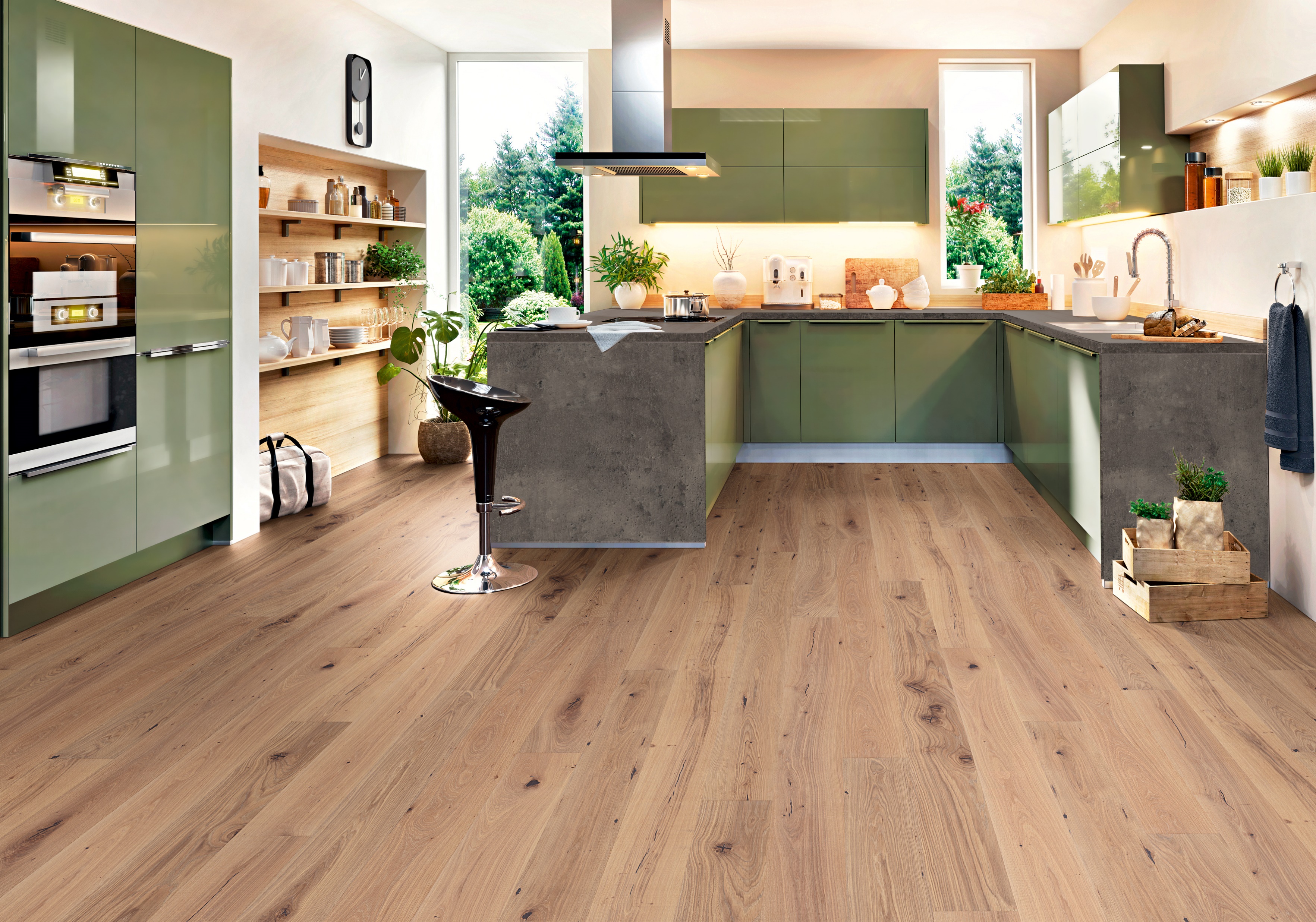 ALFA - ECO TEC
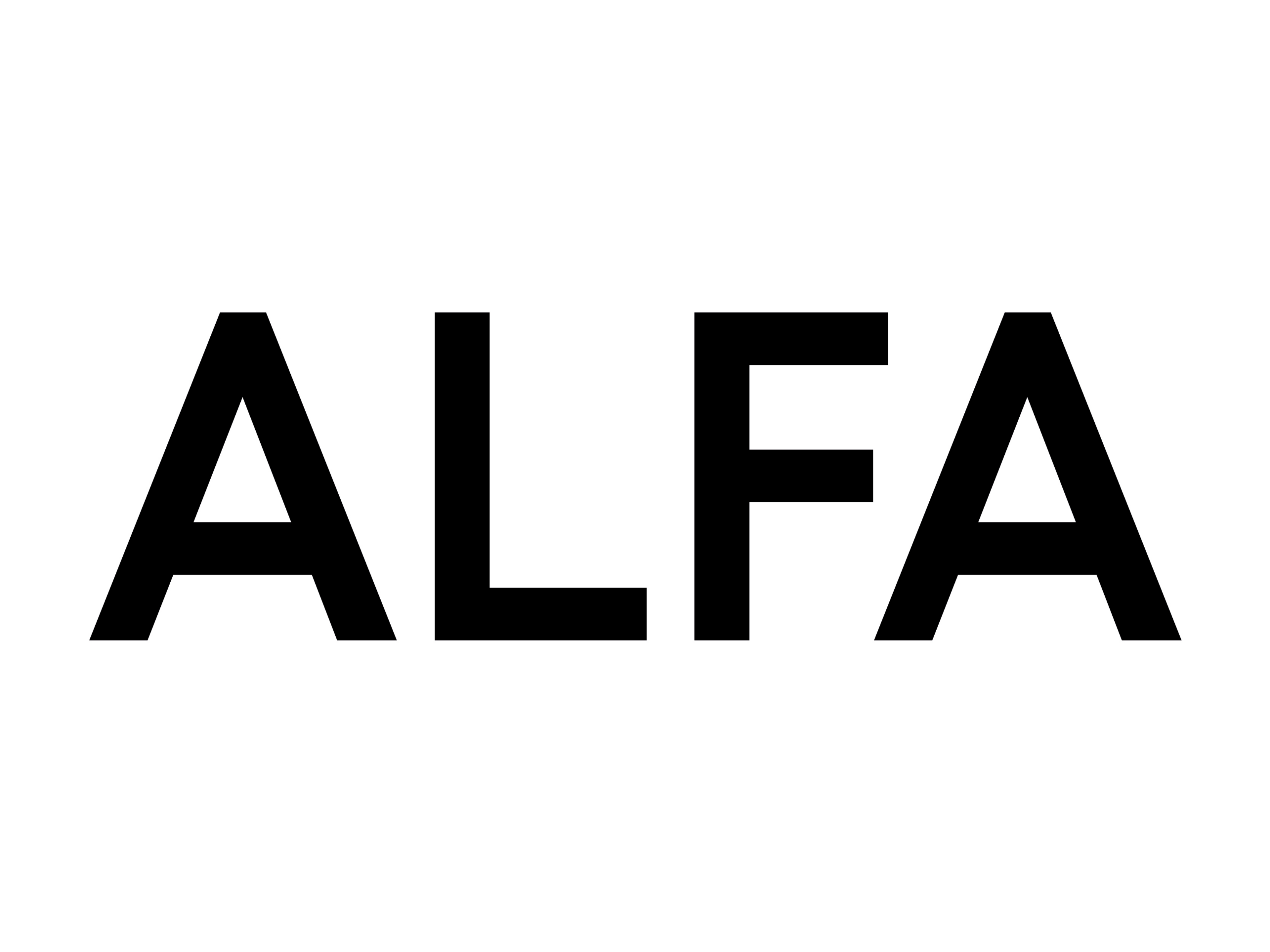 Eine Lücke wird geschlossen
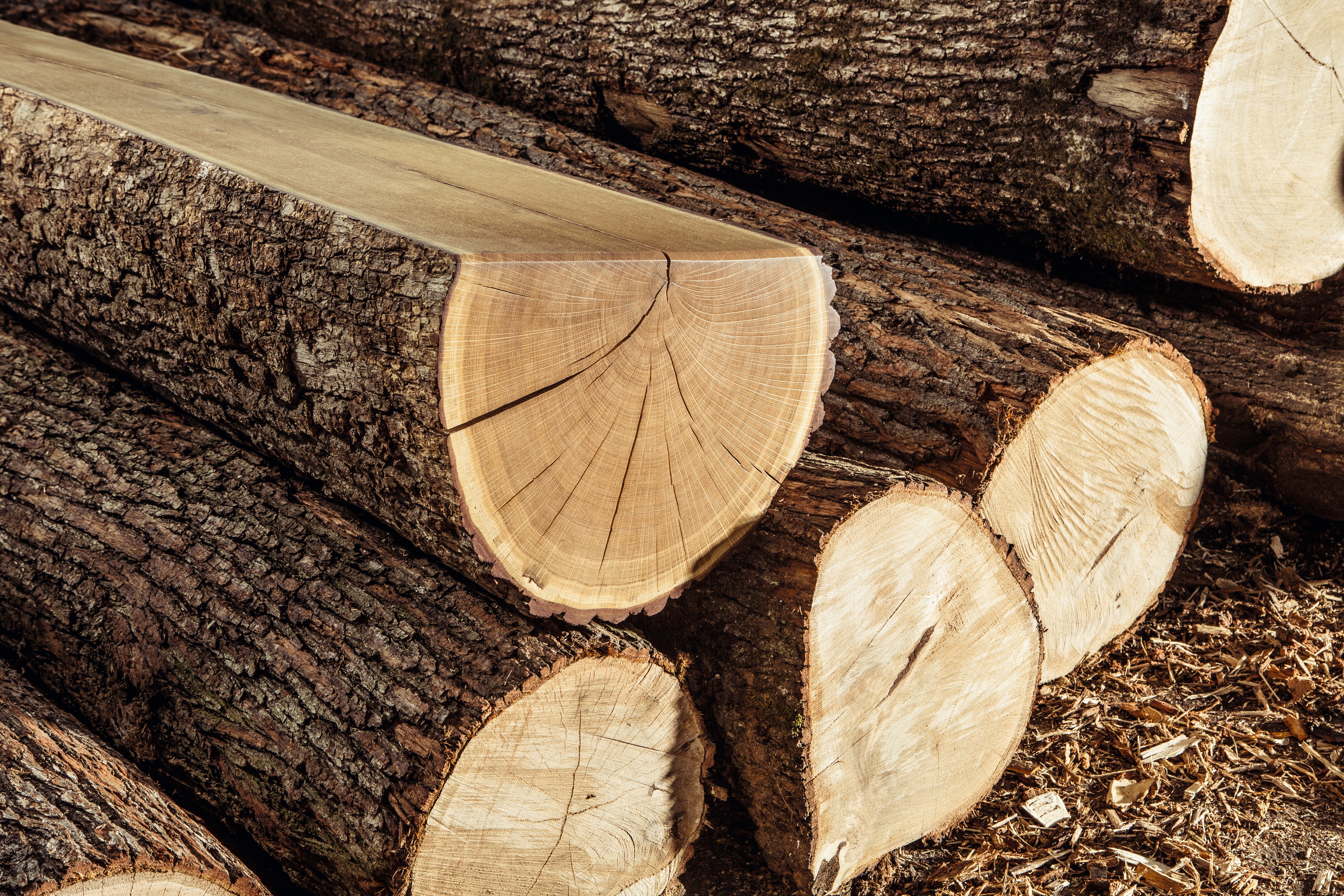 DURCH UND DURCH HOLZ
jede Lage aus echtem Holz

zu 100 % aus Eiche bzw. Nussbaum

 völlig schadstofffrei

nachhaltig produziert
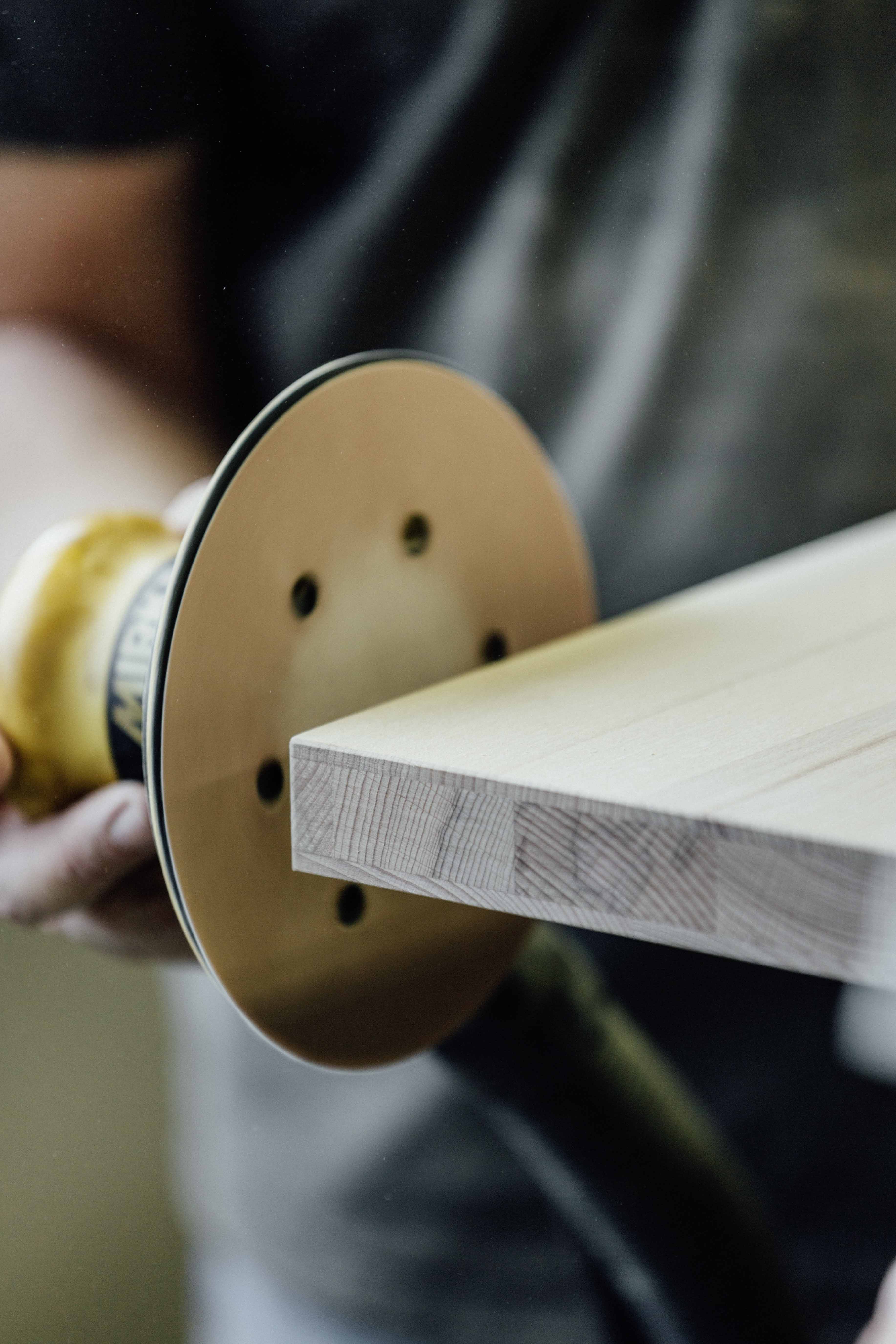 READY TO TAKE OFF
Vorschliff mit Körnung 150

 bereit zur Oberflächenbearbeitung

 ölen, lackieren, beizen

 geringe Prozesskosten
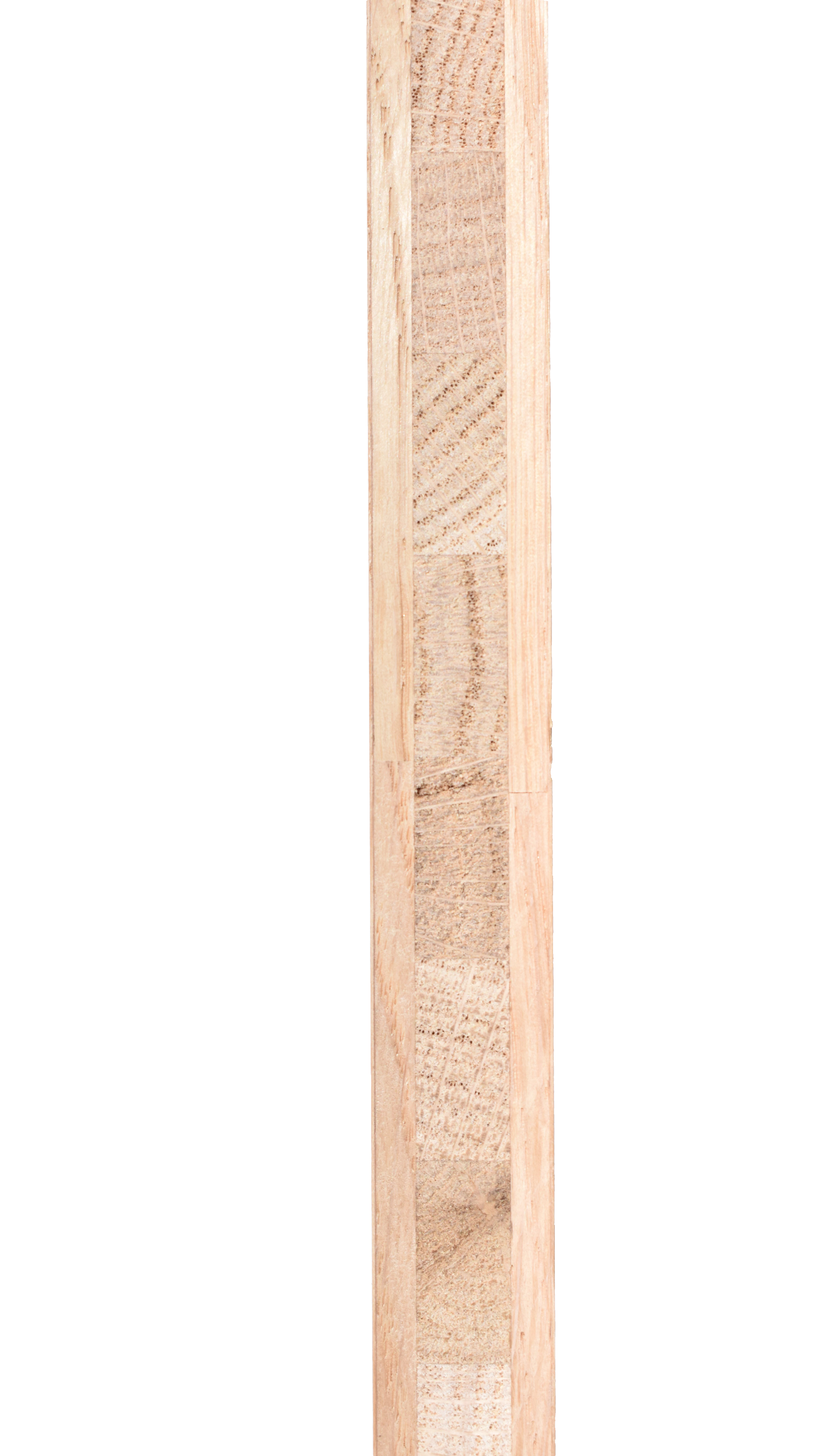 TECHNISCH AUSGEREIFT UND BEWÄHRT
massiver 3-schichtiger Kern

 nur mit Weissleim verleimt

 perfekt konditioniert und verzugsfrei

 bestmögliche Stabilität
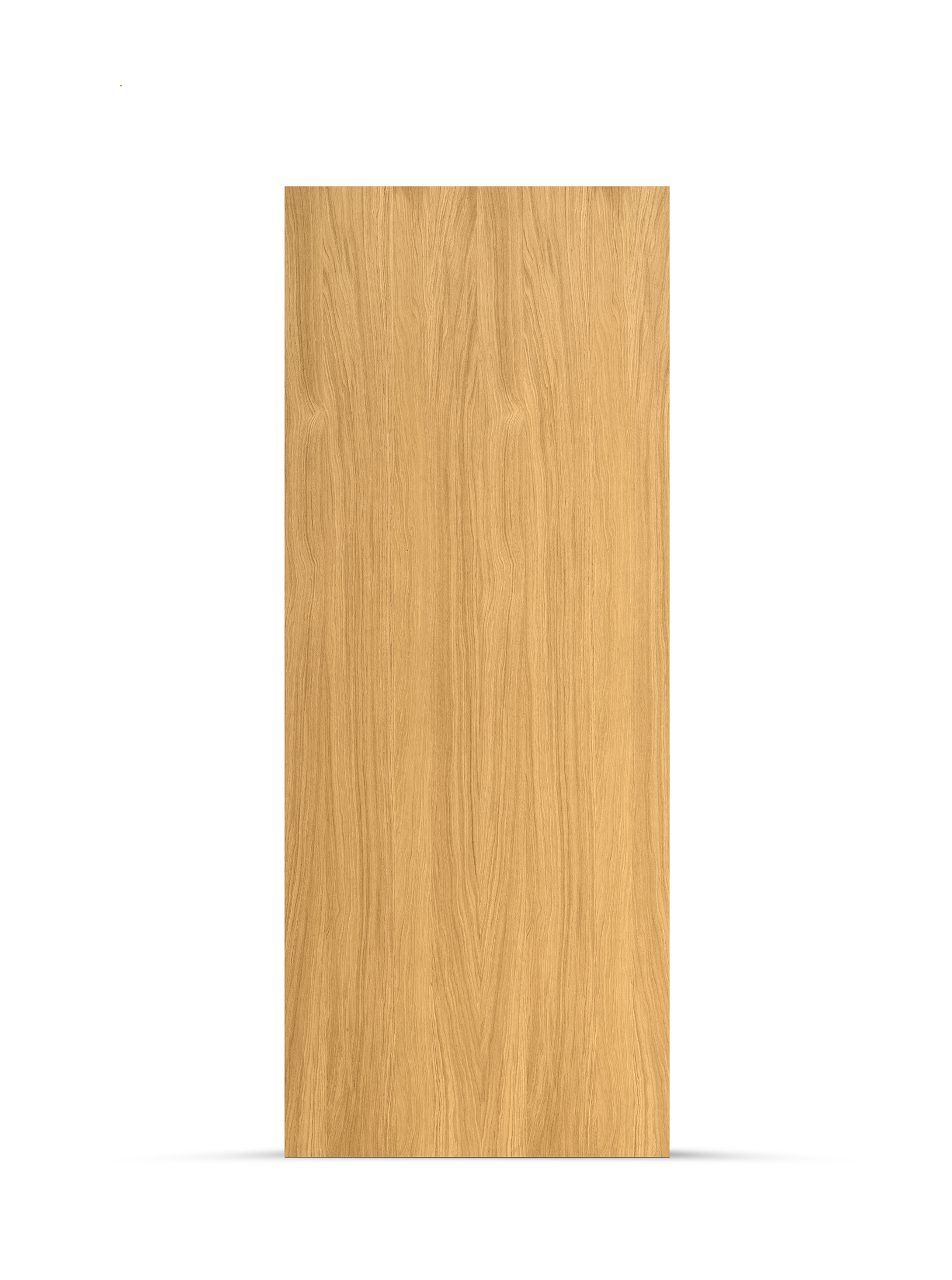 EINZIGARTIGE OBJEKTLÖSUNG
homogene Sortierung

 Brettcharakter

 lange Längen

 ideal für die optische Gestaltung im   
    trockenen Innenausbau
EFFIZIENT
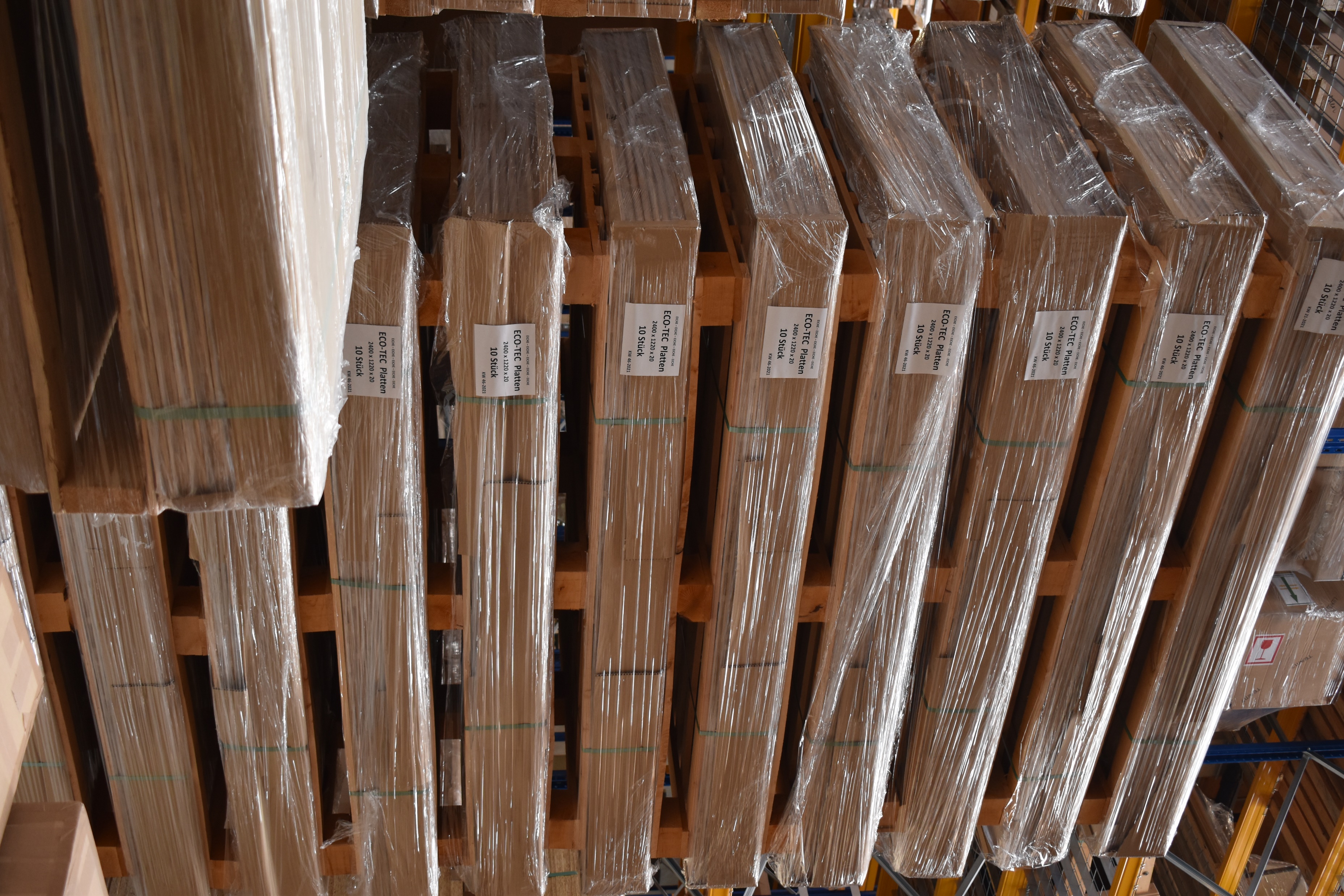 ressourcenschonend

 kostenoptimiert

 in Grossformaten erhältlich

 ab Lager lieferbar
Gerne heissen wir Sie an unserem Kuratle & Jaecker-Stand willkommen!
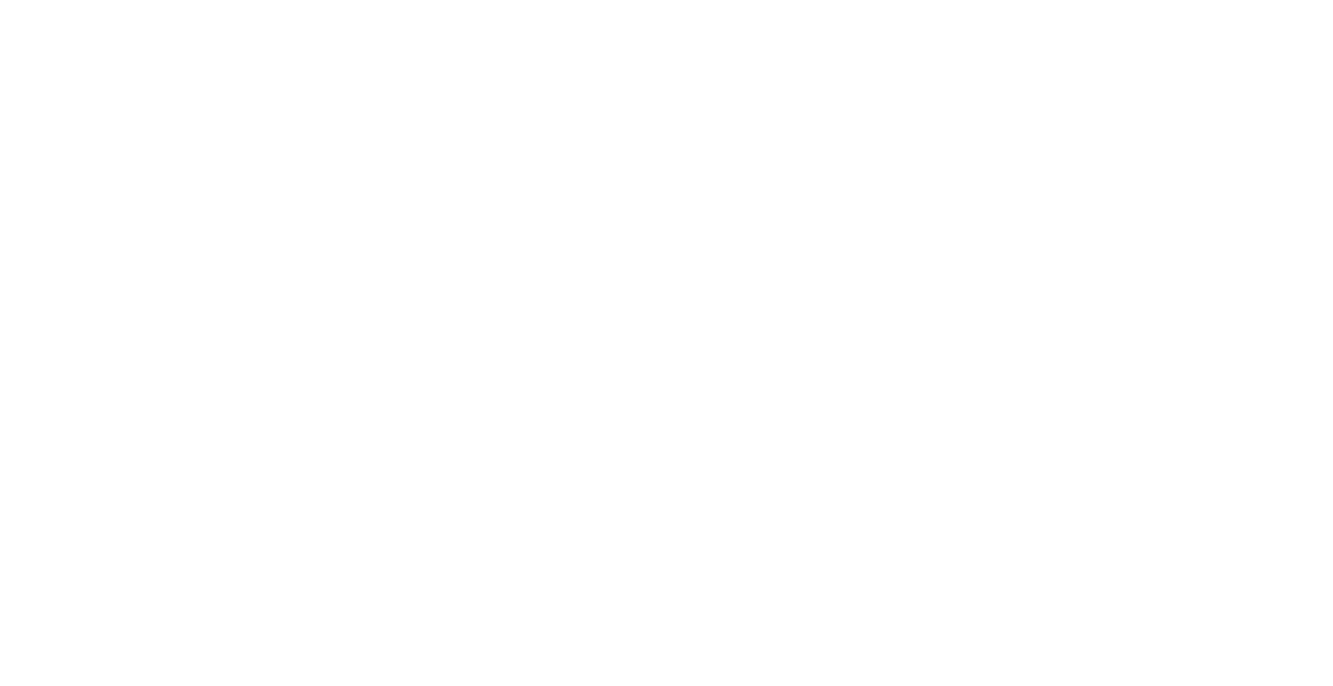